Algebra 2
Chapter 4
Quadratic Functions and Factoring
[Speaker Notes: Algebra II 4]
This Slideshow was developed to accompany the textbook
Larson Algebra 2
By Larson, R., Boswell, L., Kanold, T. D., & Stiff, L. 
2011 Holt McDougal
Some examples and diagrams are taken from the textbook.
Slides created by 
Richard Wright, Andrews Academy 
rwright@andrews.edu
4.1 Graph quadratic Functions in Standard Form
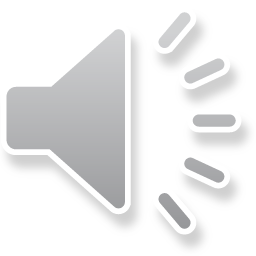 This Slideshow was developed to accompany the textbook
Larson Algebra 2
By Larson, R., Boswell, L., Kanold, T. D., & Stiff, L. 
2011 Holt McDougal
Some examples and diagrams are taken from the textbook.
Slides created by 
Richard Wright, Andrews Academy 
rwright@andrews.edu
4.1 Graph quadratic Functions in Standard Form
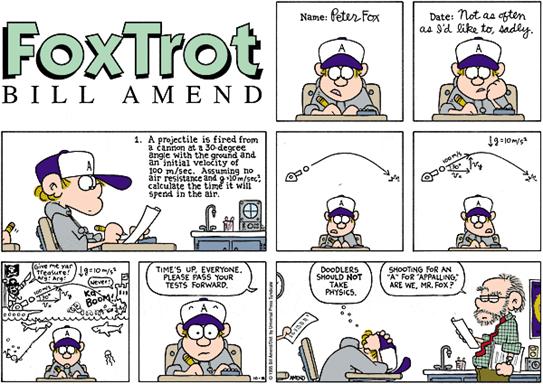 Many physical events can be modeled with quadratic equations such as projectile motion.  
The graph of a projectile versus time looks exactly like the path the projectile takes.
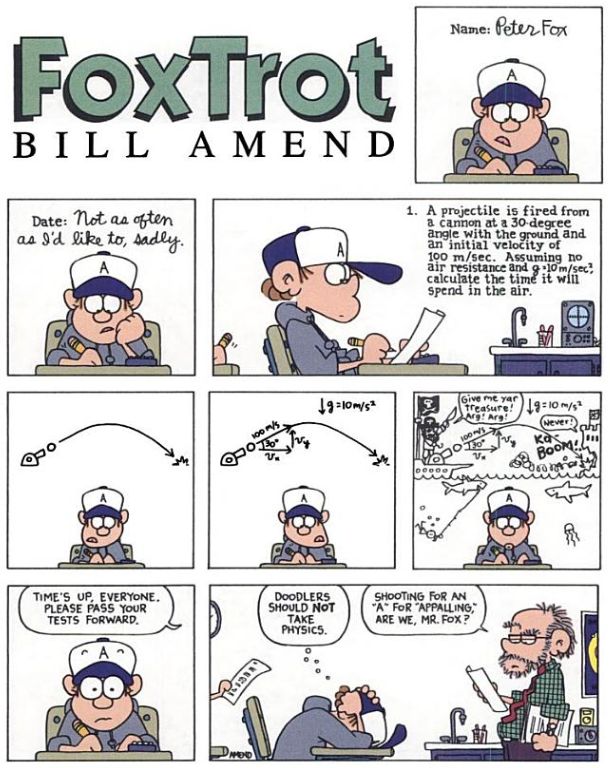 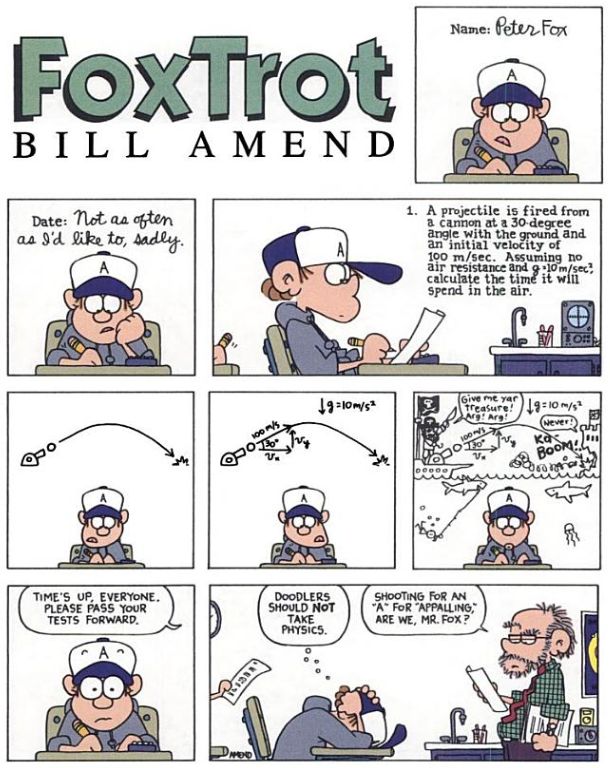 4.1 Graph quadratic Functions in Standard Form
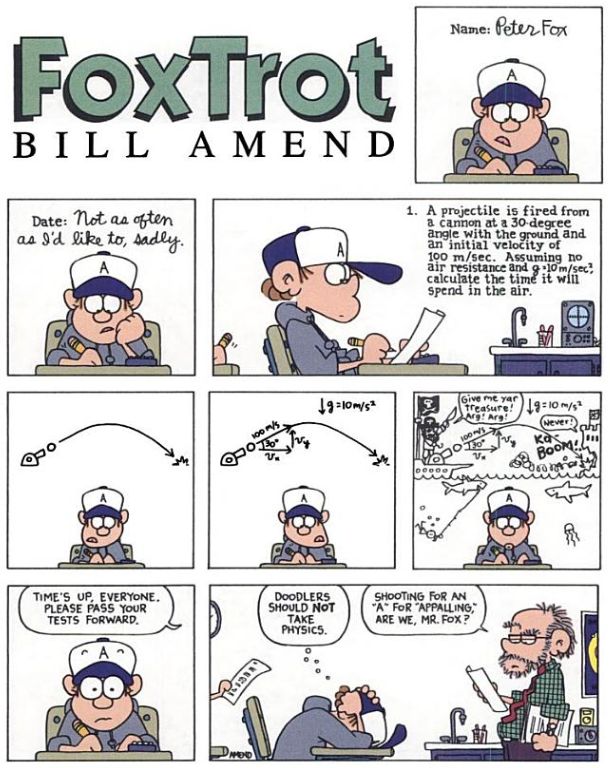 4.1 Graph quadratic Functions in Standard Form
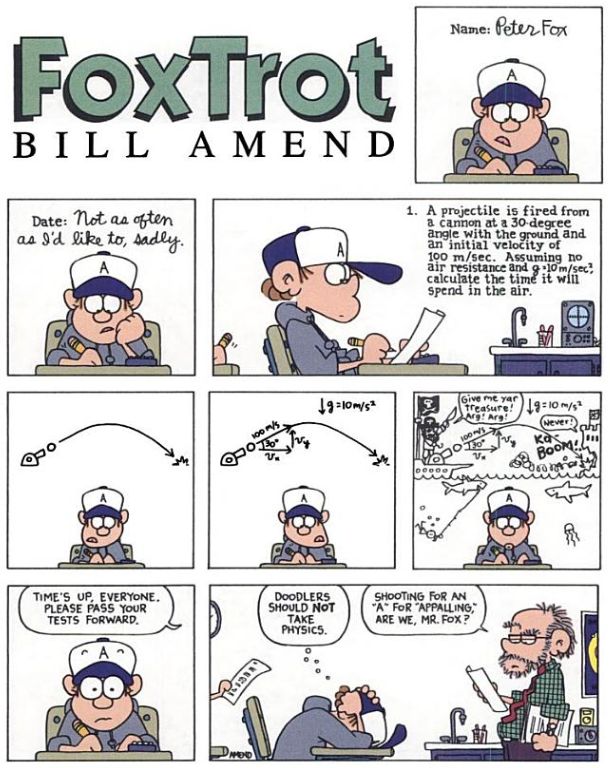 4.1 Graph quadratic Functions in Standard Form
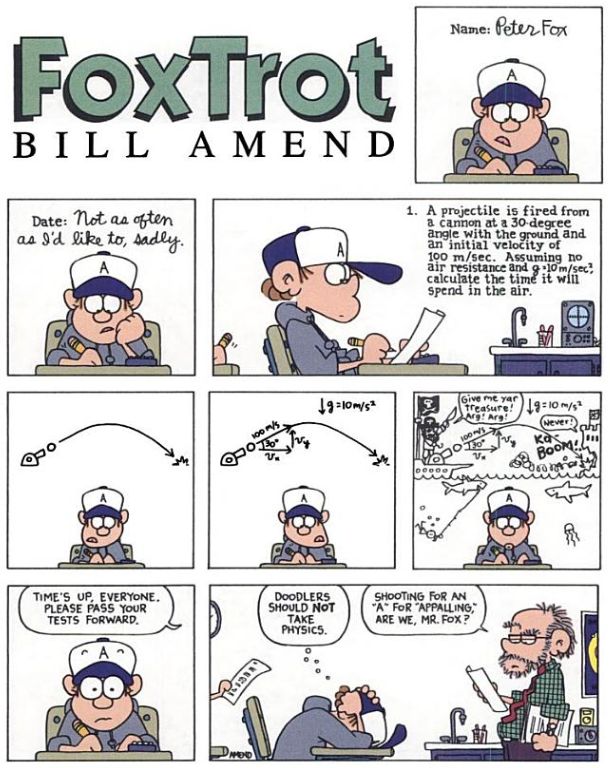 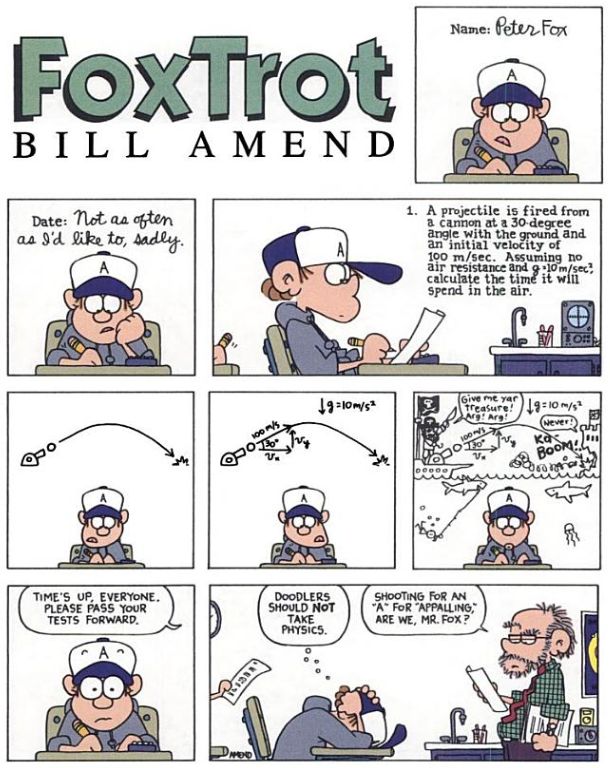 4.1 Graph quadratic Functions in Standard Form
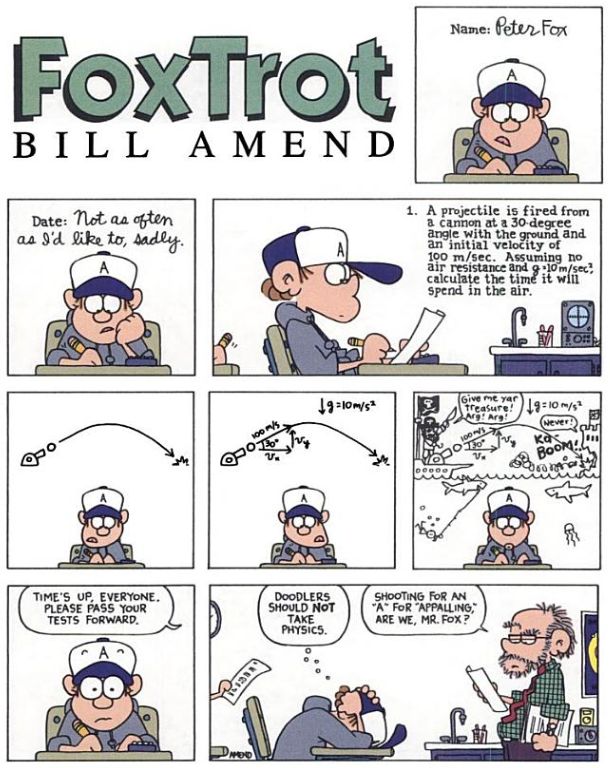 4.1 Graph quadratic Functions in Standard Form
4.1 Graph quadratic Functions in Standard Form
How to Graph (Standard Form)
Find and plot the vertex
Make a table around the vertex
Draw the curve through all 5 points
4.1 Graph quadratic Functions in Standard Form
4.1 Graph quadratic Functions in Standard Form
[Speaker Notes: Vertex at (-1.5, -1.5)  other points (-3, 3), (-2, -1), (-1, -1), (0, 3), (1, 11)]
4.1 Graph quadratic Functions in Standard Form
[Speaker Notes: Minimum occurs at vertex: x = -b/2a  x = -16/(2∙4) = -2
y = 4(-2)2 + 16(-2) – 3 = -19
The minimum value is -19]
4.1 Graph quadratic Functions in Standard Form
Homework Quiz
4.1 Homework Quiz
4.2 Graph Quadratic Functions in Vertex or Intercept Form
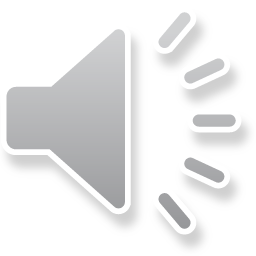 This Slideshow was developed to accompany the textbook
Larson Algebra 2
By Larson, R., Boswell, L., Kanold, T. D., & Stiff, L. 
2011 Holt McDougal
Some examples and diagrams are taken from the textbook.
Slides created by 
Richard Wright, Andrews Academy 
rwright@andrews.edu
4.2 Graph Quadratic Functions in Vertex or Intercept Form
Vertex Form
y = a(x – h)2 + k
(h, k) is vertex
x = h is axis of symmetry

(h, k) is the vertex because, if h and k = 0, then y = ax2
The vertex of this is zero (from yesterday)
We learned before that 
h is how far the graph moves right
k is how far the graph moves up

Graph same way as before
Find the vertex and make a table
4.2 Graph Quadratic Functions in Vertex or Intercept Form
4.2 Graph Quadratic Functions in Vertex or Intercept Form
4.2 Graph Quadratic Functions in Vertex or Intercept Form
[Speaker Notes: Vertex at (1, -4)  x-int at (3, 0) and (-1, 0)]
4.2 Graph Quadratic Functions in Vertex or Intercept Form
[Speaker Notes: This is in intercept form y = -16(t – 0)(t – 5)
Thus it will be at zero height when either (t – 0) = 0 or (t – 5) = 0.  t – 5 = 0  t = 5 seconds

Maximum height occurs at the vertex: intercepts are 0 and 5, so vertex is at t = 2.5
h(2.5) = -16(2.5)(2.5 – 5) = 100 feet]
4.2 Graph Quadratic Functions in Vertex or Intercept Form
4.2 Graph Quadratic Functions in Vertex or Intercept Form
[Speaker Notes: y = -(x – 2)(x – 7)  y = -(x2 – 7x – 2x + 14)  y = -(x2 – 9x + 14)  y = -x2 + 9x – 14]
4.2 Graph Quadratic Functions in Vertex or Intercept Form
[Speaker Notes: f(x) = -(x + 2)2 + 4  f(x) = -(x + 2)(x + 2) + 4  f(x) = -(x2 + 2x + 2x + 4) + 4  f(x) = -(x2 + 4x + 4) + 4  f(x) = -x2 – 4x – 4 + 4  f(x) = -x2 – 4x]
Homework Quiz
4.2 Homework Quiz
4.3 Solve x2 + bx + c = 0 by Factoring
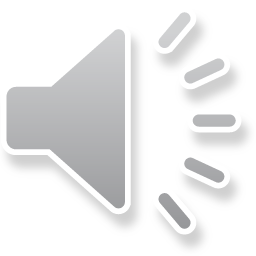 This Slideshow was developed to accompany the textbook
Larson Algebra 2
By Larson, R., Boswell, L., Kanold, T. D., & Stiff, L. 
2011 Holt McDougal
Some examples and diagrams are taken from the textbook.
Slides created by 
Richard Wright, Andrews Academy 
rwright@andrews.edu
4.3 Solve x2 + bx + c = 0 by Factoring
Factoring is the opposite of FOILing

Factoring undoes multiplication

(x + 2)(x + 5) = x2 + 7x + 10
x + 2 called binomial
x2 + 7x + 10 called trinomial
4.3 Solve x2 + bx + c = 0 by Factoring
Factoring trinomial
ax2 + bx + c
Write two sets of parentheses  (          )(        )
Guess and Check
The Firsts multiply to make ax2
The Lasts multiply to make c
Check to make sure the Outers + Inners make bx
4.3 Solve x2 + bx + c = 0 by Factoring
Factor the expression
x2 – 3x – 18
(         )(         )
Test outers + inners: 2x + -9x = -7x 
Not -3x so doesn’t work
(         )(         )
Test outers + inners: 3x + -6x = -3x 
This is -3x, so it works
n2 – 3n + 9
(         )(         )
Test outers + inners: -3n + -3n = -6n 
Not -3n so doesn’t work
(         )(         )
Test outers + inners: -1n + -9n = -10n 
Not -3n, so doesn’t work
We have no more factors of 9, so this is not factorable
n
− 3
n
− 3
x
− 9
x
+ 2
n
− 9
n
− 1
x
− 6
x
+ 3
[Speaker Notes: (x – 6)(x + 3)

Cannot be factored]
4.3 Solve x2 + bx + c = 0 by Factoring
Factor the expression
r2 + 2r – 63
(         )(         )
Test outers + inners: 7r + -9r = -2r 
Not 2r so doesn’t work
(         )(         )
Test outers + inners: -7r + 9r = 2r 
This is 2r, so it works
r
− 9
r
+ 7
r
+ 9
r
− 7
[Speaker Notes: (r + 9)(r – 7)]
4.3 Solve x2 + bx + c = 0 by Factoring
Special patterns
Difference of Squares
a2 – b2 = (a – b)(a + b)
Perfect Squares
a2 ± 2ab + b2 = (a ± b)2
Factor
x2 – 9
Difference of squares
x2 − 32
(x − 3)(x + 3)
[Speaker Notes: Difference of Squares: x2 – 9 = (x – 3)(x + 3)]
4.3 Solve x2 + bx + c = 0 by Factoring
Special patterns
Difference of Squares
a2 – b2 = (a – b)(a + b)
Perfect Squares
a2 ± 2ab + b2 = (a ± b)2
Factor
w2 – 18w + 81
Perfect Square
w2 − 2×9×w + 92
(w − 9)2
[Speaker Notes: Perfect Squares: w2 – 18w + 81 = (w – 9)2]
4.3 Solve x2 + bx + c = 0 by Factoring
Solving quadratic equations by factoring
The solutions to quadratic equation are called zeros
Zero Product Property
Zero times anything = 0
If ab = 0, then a = 0, b = 0, or both.
Thus we can factor a quadratic equation (remember factoring gives you at least two pieces multiplied together) and set each factor equal to zero to solve.
4.3 Solve x2 + bx + c = 0 by Factoring
Check outers + inners = bx:
-4x + -4x = -8x ✔
Check outers + inners = bx:
6x + -7x = -x ✔
[Speaker Notes: x2 – 8x + 16 = 0  (x – 4)(x – 4) = 0 
	x – 4 = 0  x = 4
	Solutions are x = 4]
4.3 Solve x2 + bx + c = 0 by Factoring
Homework Quiz
4.3 Homework Quiz
4.4 Solve ax2 + bx + c = 0 by Factoring
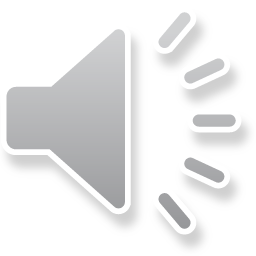 This Slideshow was developed to accompany the textbook
Larson Algebra 2
By Larson, R., Boswell, L., Kanold, T. D., & Stiff, L. 
2011 Holt McDougal
Some examples and diagrams are taken from the textbook.
Slides created by 
Richard Wright, Andrews Academy 
rwright@andrews.edu
4.4 Solve ax2 + bx + c = 0 by Factoring
Very similar to yesterday’s lesson

Two differences
Factor monomial first
Make a work just like c
4.4 Solve ax2 + bx + c = 0 by Factoring
x
7x
+1
− 6
[Speaker Notes: 2(7x2 + x – 6)  2(7x – 6)(x + 1)

 3x(x – 6)]
4.4 Solve ax2 + bx + c = 0 by Factoring
[Speaker Notes: 3(4x2 + x + 1)

2(x2 – 16)  2(x – 4)(x + 4)]
4.4 Solve ax2 + bx + c = 0 by Factoring
[Speaker Notes: ANS: (3t – 2)2 = 0  3t – 2 = 0  3t = 2  t = 2/3
ANS:  Put in standard form
x2 – 3x – 4 = 0
(x – 4)(x + 1) = 0 
x – 4 = 0  x = 4
x + 1 = 0  x = -1]
4.4 Solve ax2 + bx + c = 0 by Factoring
You are designing a garden.  You want the garden to be made up of a rectangular flower bed surrounded by a border of uniform width to be covered with decorative stones.  You have decided that the flower bed will be 22 feet by 15 feet, and your budget will allow for enough stone to cover 120 square feet.  What should be the width of the border?
22
x
15
x
4.4 Solve ax2 + bx + c = 0 by Factoring
22
x
15
x
Homework Quiz
4.4 Homework Quiz
4.5 Solve Quadratic Equations by Finding Square Roots
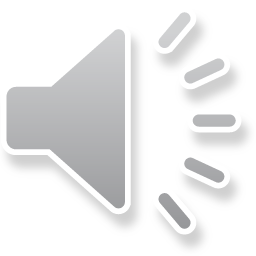 This Slideshow was developed to accompany the textbook
Larson Algebra 2
By Larson, R., Boswell, L., Kanold, T. D., & Stiff, L. 
2011 Holt McDougal
Some examples and diagrams are taken from the textbook.
Slides created by 
Richard Wright, Andrews Academy 
rwright@andrews.edu
4.5 Solve Quadratic Equations by Finding Square Roots
[Speaker Notes: √36 = √9√4]
4.5 Solve Quadratic Equations by Finding Square Roots
radical sign
radicand
[Speaker Notes: The term radical comes from Latin “radix” which means “root”. Other terms with same root: “Radish”, “eradicate” (pull out be roots)]
4.5 Solve Quadratic Equations by Finding Square Roots
4.5 Solve Quadratic Equations by Finding Square Roots
4.5 Solve Quadratic Equations by Finding Square Roots
Solving Quadratic Equations by finding square roots
When? Only 1 term with x and it is squared
Isolate the square and then take the 
Solve for the x2.
[Speaker Notes: ANS:  -5x2 = -12  x2 = 12/5  x = (12/5)  x = 12/5  x=23 5 / 5 5  x = 215 / 5
ANS:  (x – 2)2 = 7  x – 2 = 7  x = 2  7]
4.5 Solve Quadratic Equations by Finding Square Roots
Solve for the squared portion.
Homework Quiz
4.5 Homework Quiz
4.6 Perform Operations with Complex Numbers
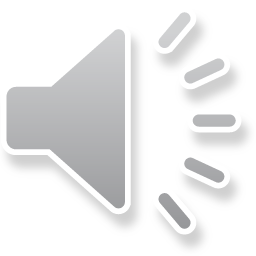 This Slideshow was developed to accompany the textbook
Larson Algebra 2
By Larson, R., Boswell, L., Kanold, T. D., & Stiff, L. 
2011 Holt McDougal
Some examples and diagrams are taken from the textbook.
Slides created by 
Richard Wright, Andrews Academy 
rwright@andrews.edu
4.6 Perform Operations with Complex Numbers
When we were young we learned to count.  
Then as we got older we learned to operate with combining those counting numbers.  
Next we learned about negative numbers and fractions.  With this came more rules for the operations.  
Finally we are going to learn about complex numbers and the rules for dealing with them.
4.6 Perform Operations with Complex Numbers
[Speaker Notes: 3i
 i43  2i3]
4.6 Perform Operations with Complex Numbers
i
Real
4.6 Perform Operations with Complex Numbers
4.6 Perform Operations with Complex Numbers
4.6 Perform Operations with Complex Numbers
4.6 Perform Operations with Complex Numbers
[Speaker Notes: -3i – i2 = 1 – 3i
-12 – 4i – 18i – 6i2 = -6 – 22i
1 – 2i + 2i – 4i2 = 5]
4.6 Perform Operations with Complex Numbers
Notice on the last example that the answer was just real
Complex conjugate  same numbers just opposite sign on the imaginary part
When you multiply complex conjugates, the product is real
Dividing Complex Numbers
To divide, multiply the numerator and denominator by the complex conjugate of the denominator
No imaginary numbers are allowed in the denominator when simplified
4.6 Perform Operations with Complex Numbers
Multiply the top and bottom by the conjugate of the denominator.
4.6 Perform Operations with Complex Numbers
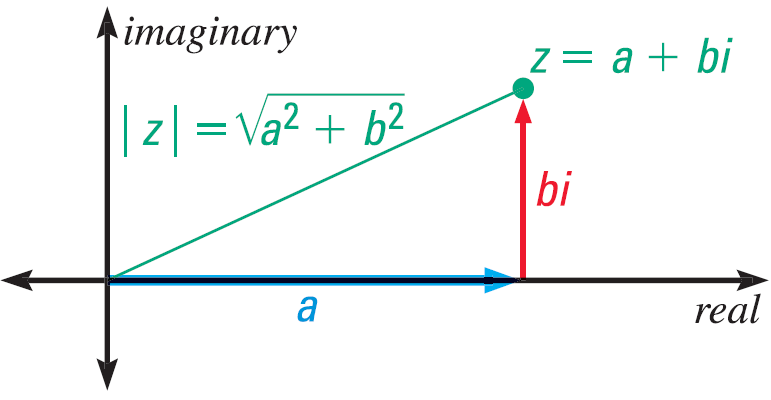 4.6 Perform Operations with Complex Numbers
[Speaker Notes: We’ll find out about z later]
4.6 Perform Operations with Complex Numbers
4.6 Perform Operations with Complex Numbers
Homework Quiz
4.6 Homework Quiz
4.7 Complete the Square
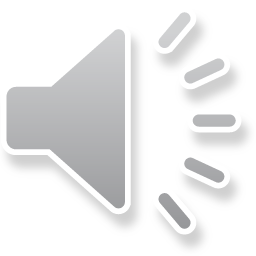 This Slideshow was developed to accompany the textbook
Larson Algebra 2
By Larson, R., Boswell, L., Kanold, T. D., & Stiff, L. 
2011 Holt McDougal
Some examples and diagrams are taken from the textbook.
Slides created by 
Richard Wright, Andrews Academy 
rwright@andrews.edu
4.7 Complete the Square
[Speaker Notes: =(x + 3)(x + 3) 
= x2 + 2(3x) + 32 
= x2 + 6x + 9]
4.7 Complete the Square
[Speaker Notes: you have to add (8/2)2 = 42 = 16 to get a perfect square or (x + 4)2]
4.7 Complete the Square
4.7 Complete the Square
Get constant on other side.
Solve for x.
Divide to get a = 1.
Write left as square and simplify right.
4.7 Complete the Square
[Speaker Notes: 4x(2x + 3) = 56
8x2 + 12x = 56
x2 + 3/2 x = 7
x2 + 3/2 x + (3/4)2 = 7 + 9/16
(x + ¾)2 = 121/16
x + ¾ = ±√(121/16)
x + ¾ = ±11/4
x = -3/4 ± 11/4
x = 8/4 = 2 and 14/4 = 7/2]
4.7 Complete the Square
Homework Quiz
4.7 Homework Quiz
4.8 Use the Quadratic Formula and the Discriminant
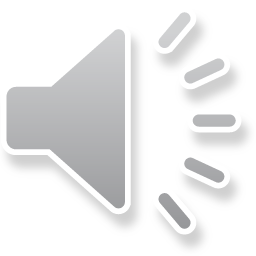 This Slideshow was developed to accompany the textbook
Larson Algebra 2
By Larson, R., Boswell, L., Kanold, T. D., & Stiff, L. 
2011 Holt McDougal
Some examples and diagrams are taken from the textbook.
Slides created by 
Richard Wright, Andrews Academy 
rwright@andrews.edu
4.8 Use the Quadratic Formula and the Discriminant
Completing the square was a long laborious process.  Today we can develop a method to make it quicker.
4.8 Use the Quadratic Formula and the Discriminant
[Speaker Notes: 2x2 + 6x – 4 = 0						ax2 + bx + c = 0
x2 + 3x – 2 = 0			Divide by 2 to get a = 1	x2 + (b/a)x + (c/a) = 0
x2 + 3x = 2			Add two to get x’s by self	x2 + (b/a)x = -(c/a)
x2 + 3x + (3/2)2 = 2 + (3/2)2	Add the square of half of middle to get perfect square					x2 + (b/a)x + (b/2a)2 = -(c/a) + (b/2a)2
(x + 3/2)2 = 2 + 9/4		Factor left 		(x + (b/2a))2 = -c/a + b2/4a2
x + 3/2 = (17/4)		Square root	x + (b/2a) = ((-4ac+b2)/(4a2))
x = -3/2 (17/4)		Subtract	x = -b/2a ((b2-4ac)/(4a2))
x = (-317)/2			Simplify		x = (-b(b2-4ac))/2a]
4.8 Use the Quadratic Formula and the Discriminant
4.8 Use the Quadratic Formula and the Discriminant
[Speaker Notes: 32 – 4(5)(-4) = 9 + 80 = 89  two distinct real roots

Put in standard form  5x2 + 3x – 4 = 0
Quadratic formula  x = (-3±√(32-4(5)(-4)))/(2(5))
Simplify  (-3±√(89))/10]
4.8 Use the Quadratic Formula and the Discriminant
Homework Quiz
4.8 Homework Quiz
4.9 Graph and Solve Quadratic Inequalities
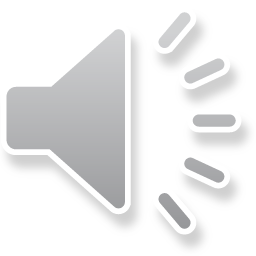 This Slideshow was developed to accompany the textbook
Larson Algebra 2
By Larson, R., Boswell, L., Kanold, T. D., & Stiff, L. 
2011 Holt McDougal
Some examples and diagrams are taken from the textbook.
Slides created by 
Richard Wright, Andrews Academy 
rwright@andrews.edu
4.9 Graph and Solve Quadratic Inequalities
Often in real-life, what we are looking for is a range instead of just one value.  

An example is how many tickets must be purchased to make at least $500?  

That means real-life often uses inequalities.
4.9 Graph and Solve Quadratic Inequalities
4.9 Graph and Solve Quadratic Inequalities
Dotted line or solid line
Shade
Pick a test point (not on the line)
Try plugging it in the inequality
If you get a true statement shade that side of the line
If you get a false statement shade the other side of the line.
4.9 Graph and Solve Quadratic Inequalities
4.9 Graph and Solve Quadratic Inequalities
Solve inequalities in one variable. 
Make = 0
Factor or use the quadratic formula to find the zeros
Graph the zeros on a number line (notice it cuts the line into three parts)
Pick a number in each of the three parts as test points 
Test the points in the original inequality to see true or false  
Write inequalities for the regions that were true
p2 – 4p  5
p2 – 4p – 5  0
(p – 5)(p + 1)  0 
Zeros are 5, -1



test points = -2, 0, 6
–2  4 – 4(-2)  5  12  5 false
0  0 – 4(0)  5  0  5 true
6  36 – 4(6)  5  12  5 false

middle region true so –1  p  5
0
4.9 Graph and Solve Quadratic Inequalities
Or You could also solve the quadratic inequality in one variable by graphing the quadratic
Make the equation = 0
Graph
When the graph is below 
	the x-axis; ≤ 0
When the graph is above 
	the x-axis; ≥ 0
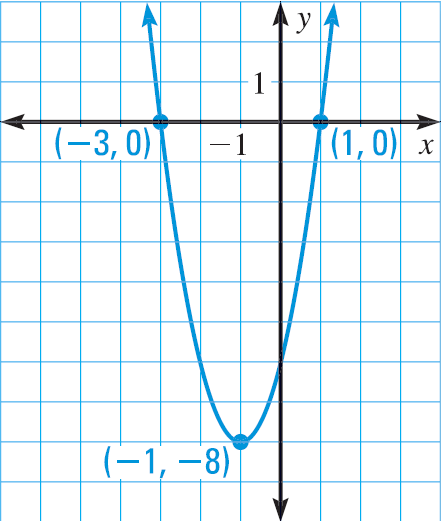 [Speaker Notes: 2x2 + 4x – 6 ≤ 0 when -3 ≤ x ≤ 1
2x2 + 4x – 6 ≥ 0 when x ≤ -3 or x ≥ 1]
Homework Quiz
4.9 Homework Quiz
4.10 Write Quadratic Functions and Models
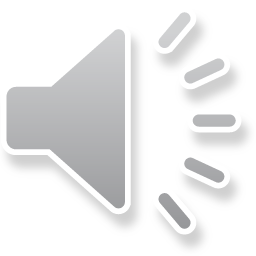 This Slideshow was developed to accompany the textbook
Larson Algebra 2
By Larson, R., Boswell, L., Kanold, T. D., & Stiff, L. 
2011 Holt McDougal
Some examples and diagrams are taken from the textbook.
Slides created by 
Richard Wright, Andrews Academy 
rwright@andrews.edu
4.10 Write Quadratic Functions and Models
We can easily find the equations of lines (y = mx + b), but curves are a little more tricky.  

Today we will learn how to fit a quadratic function to some given points.
4.10 Write Quadratic Functions and Models
(h, k)
(x, y)
4.10 Write Quadratic Functions and Models
[Speaker Notes: ANS:  y = a(x – 1)(x – 4)  -6 = a(2 – 1)(2 – 4)  -6 = a(1)(-2)  a = 3  y = 3(x – 1)(x – 4)]
4.10 Write Quadratic Functions and Models
Standard Form  any 3 points
Use one of the above two and simplify OR
Fill in the x and y of ax2 + bx + c = y with each of the three points creating a system of three equations with the variables of a, b, and c
Solve the system
Write your equation
4.10 Write Quadratic Functions and Models
4.10 Write Quadratic Functions and Models
4.10 Write Quadratic Functions and Models
Best-Fitting Quadratic Regression
(Graphing Calculators)
Gives the best-fitting quadratic model for a given set of at least 3 data points
Steps
Push STAT
Select Edit…
Enter x values in L1 and y values in L2
Push STAT
Select CALC  QuadReg
Push Enter to Calculate.
Homework Quiz
4.10 Homework Quiz